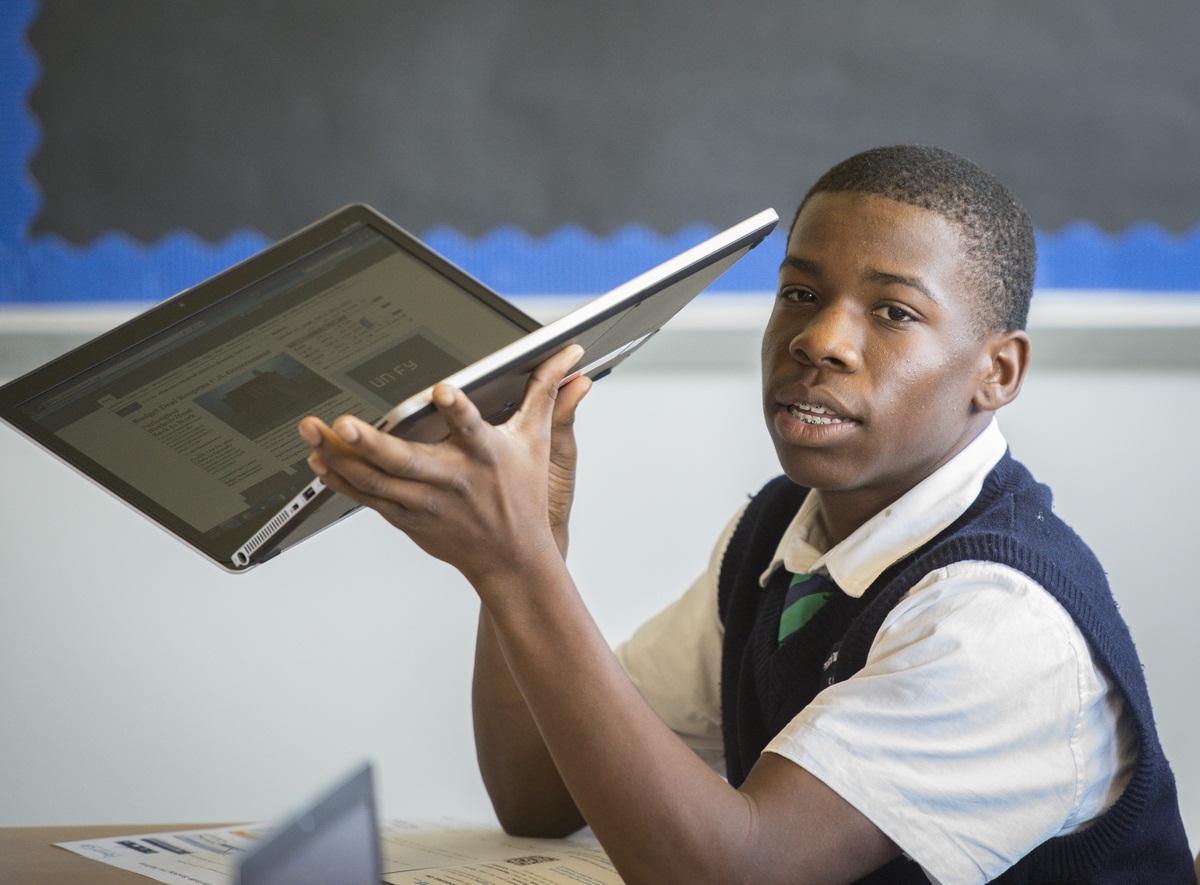 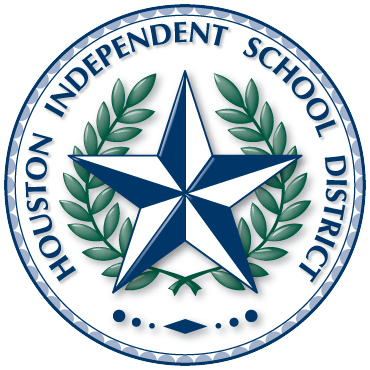 Laptops, Learning, and        			Connecting the Dots
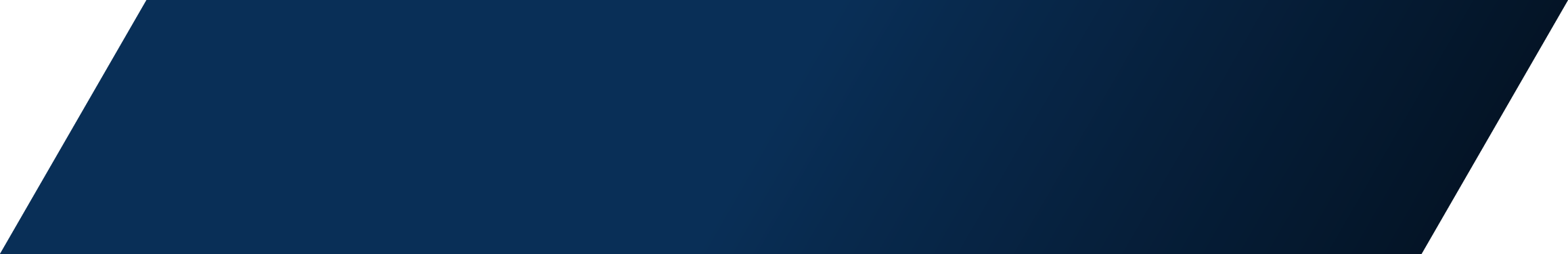 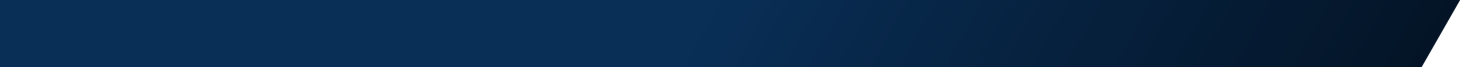 Houston ID
#greatallover
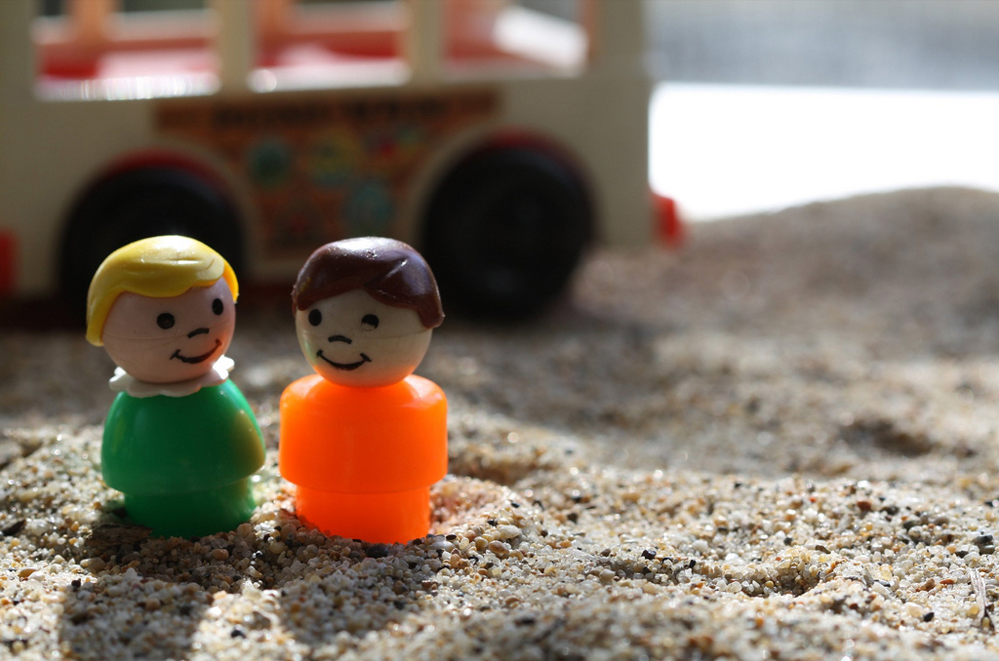 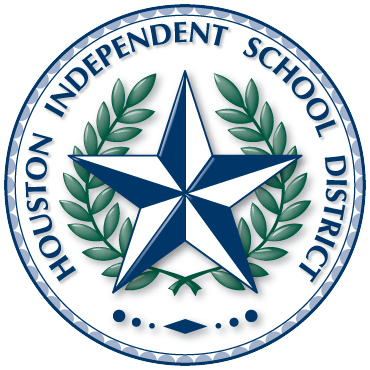 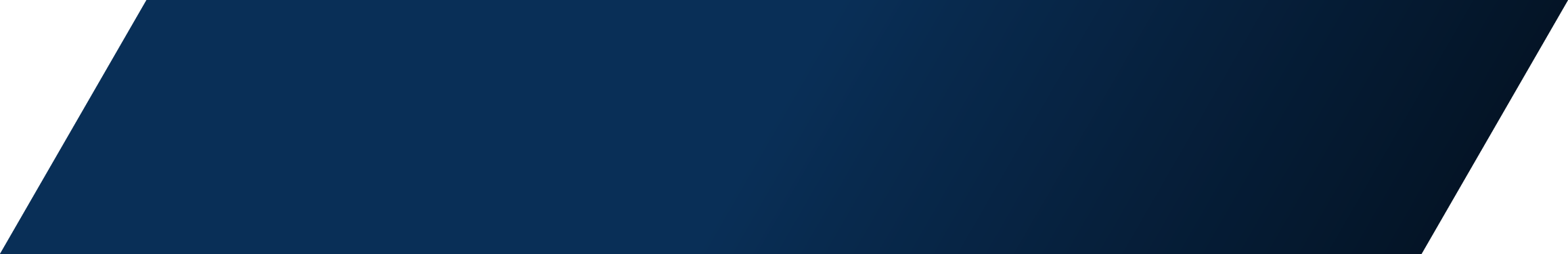 Why Communications Belongs in the Sandbox
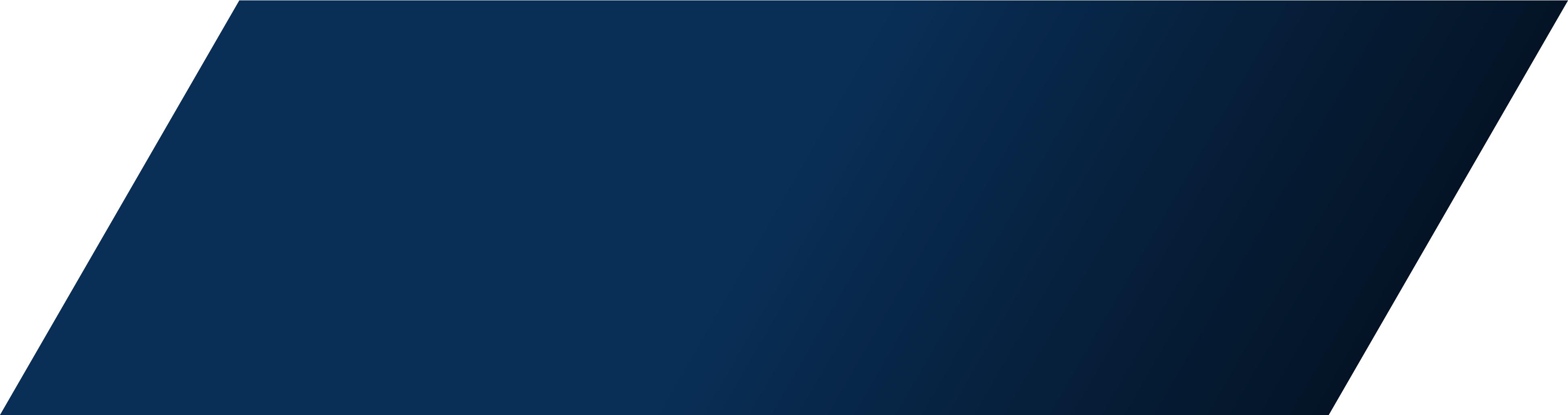 Sarah Greer OsborneGeneral Manager of Communications
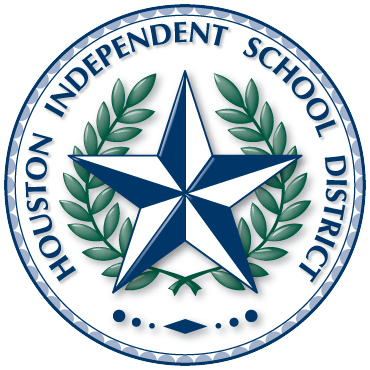 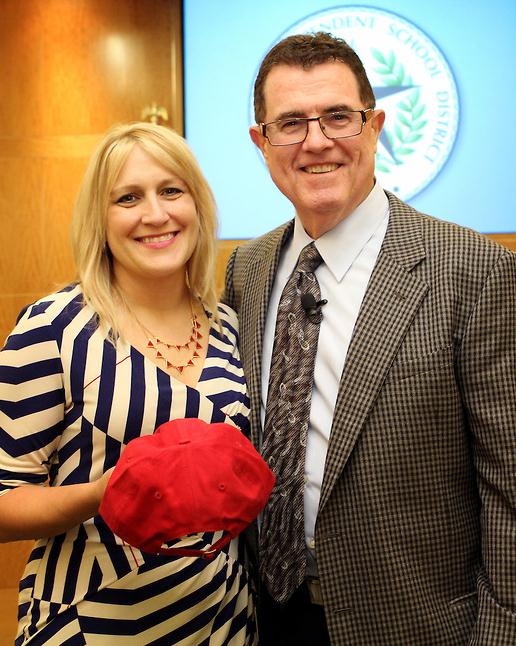 282 schools
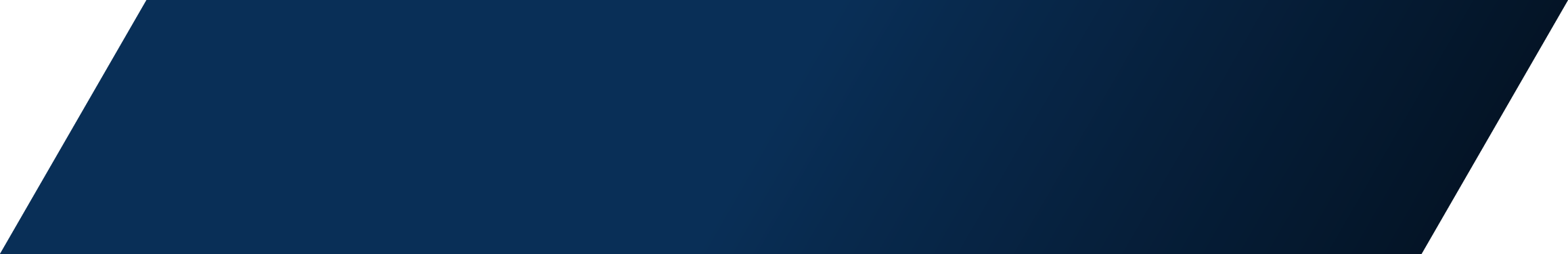 211,00 students
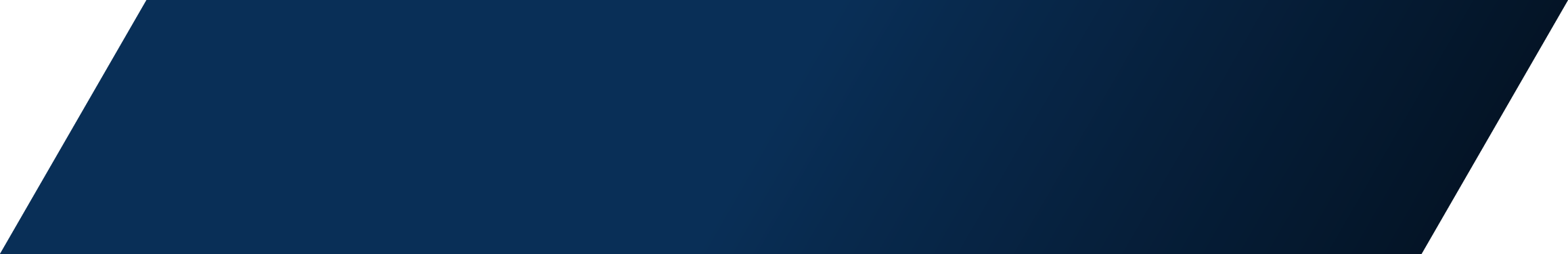 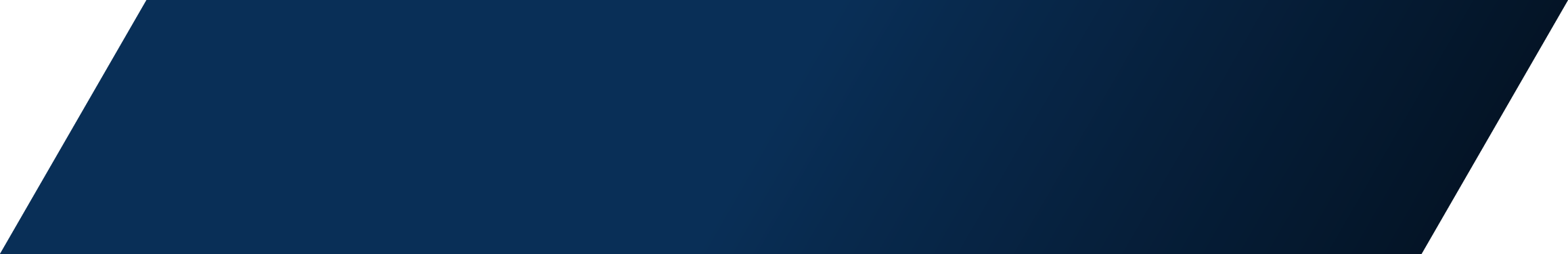 80% free and reduced lunch
3
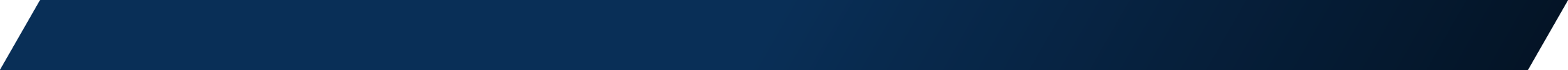 #greatallover
Houston ISD
Bold New Initiatives
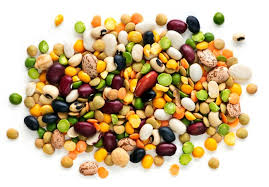 Houston ISD
#greatallover
Laptops for All
“With anywhere—anytime learning, our students will have the world at their fingertips. We will make sure they learn the skills that complement technology in order to prevent them from being replaced by technology”

--HISD Superintendent Terry Grier
February 1, 2013
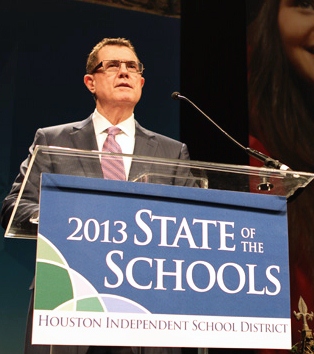 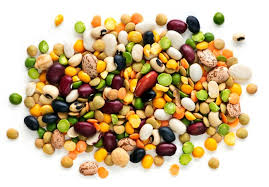 Houston ISD
#greatallover
One Year Later
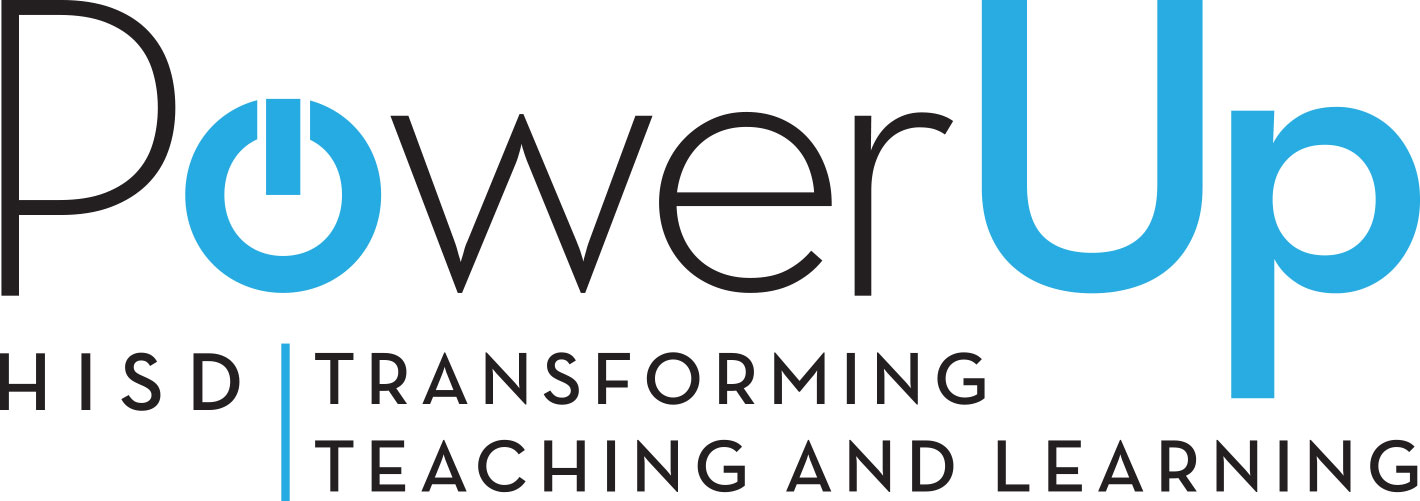 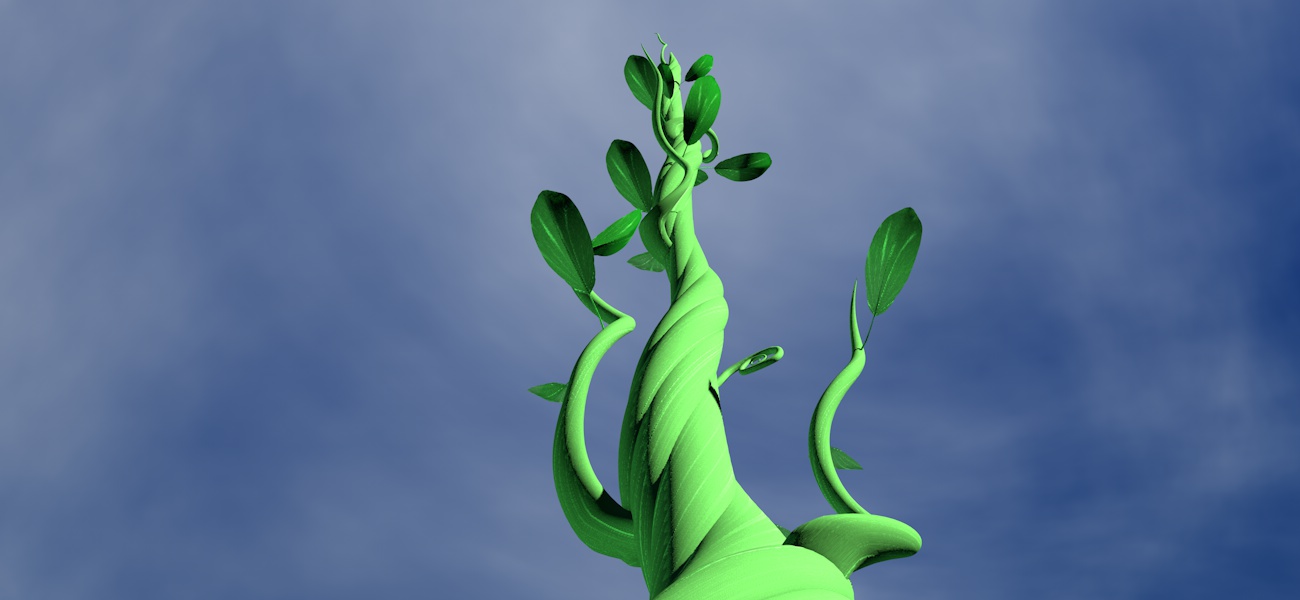 18,000 laptops
11 high schools
Houston ISD
#greatallover
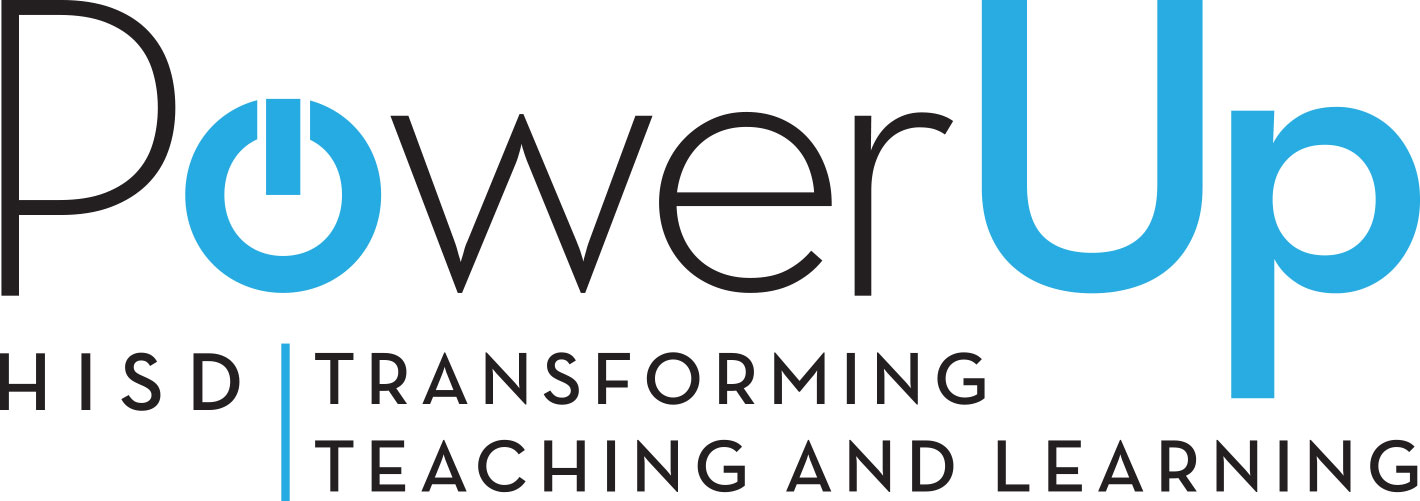 Drama free distribution for
   phase one

Positive coverage 
   locally and nationally

Buy-in from stakeholders

Awards and recognition

Brand recognition
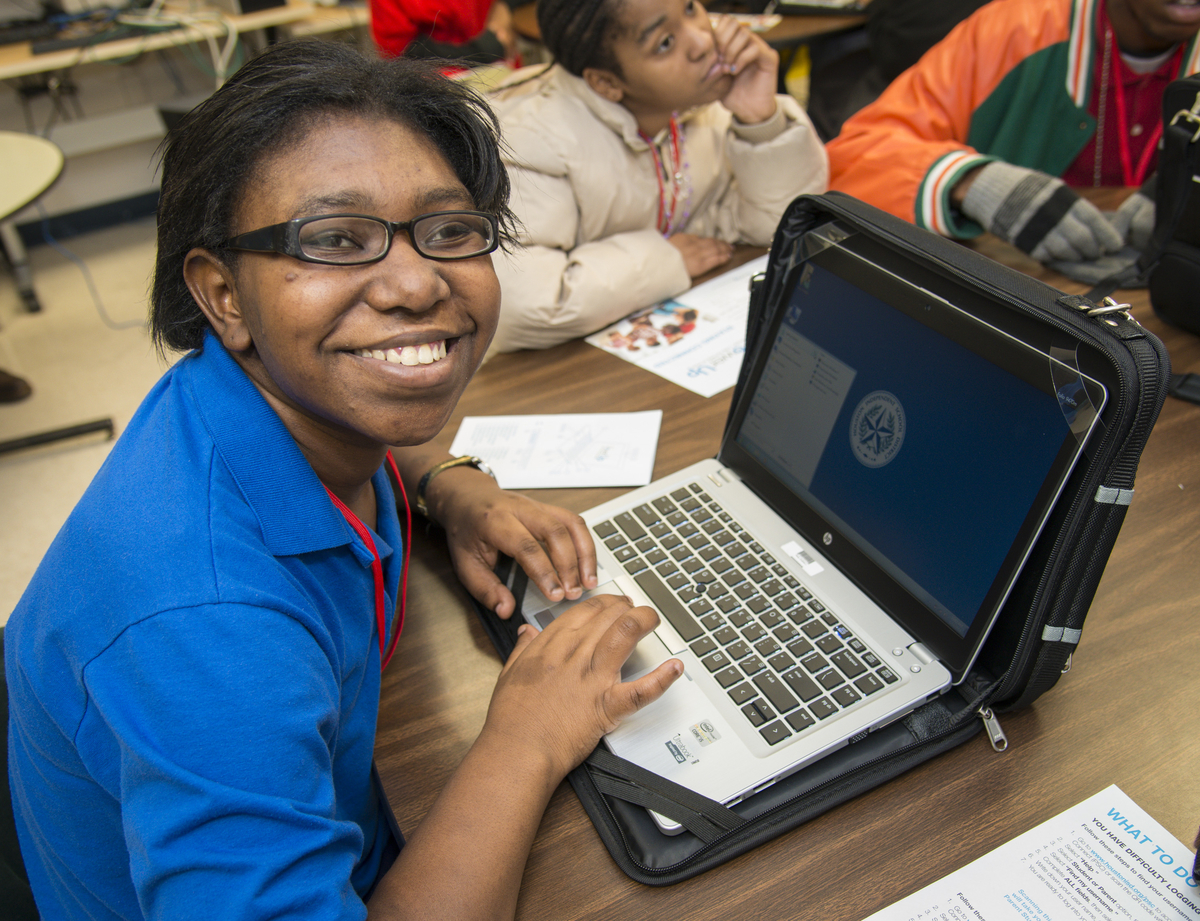 Houston ISD
#greatallover
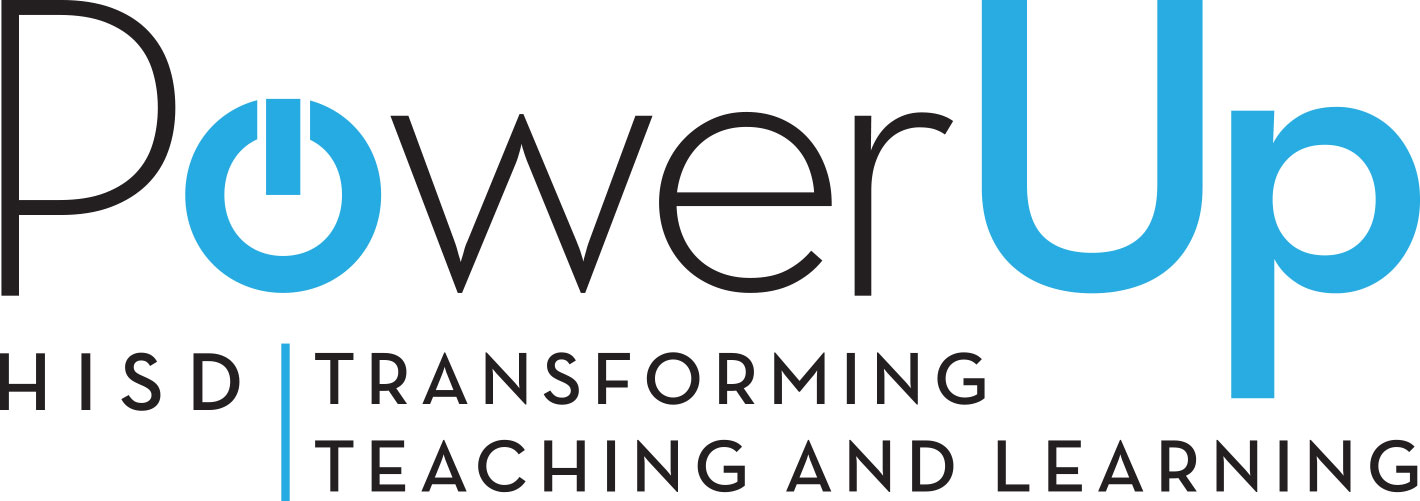 Multifaceted communications effort 
Social media
Television
Parent workshops
Teacher blogs
Online resources
Web applications
Electronic newsletters
Emails
Printed collateral
Press conferences
Media availabilities
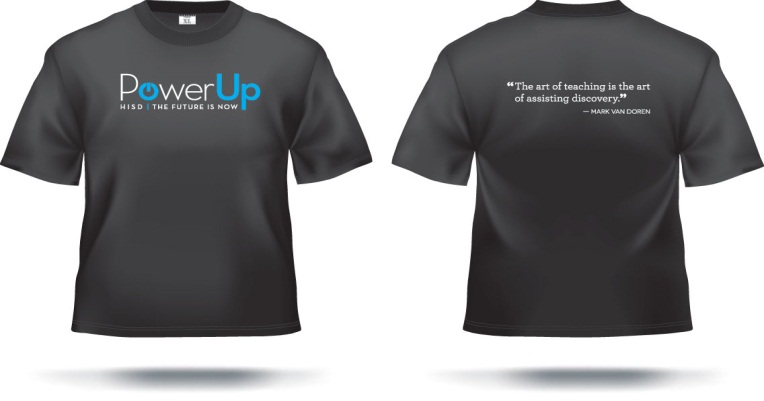 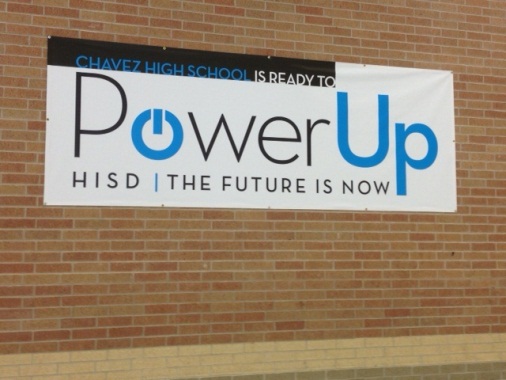 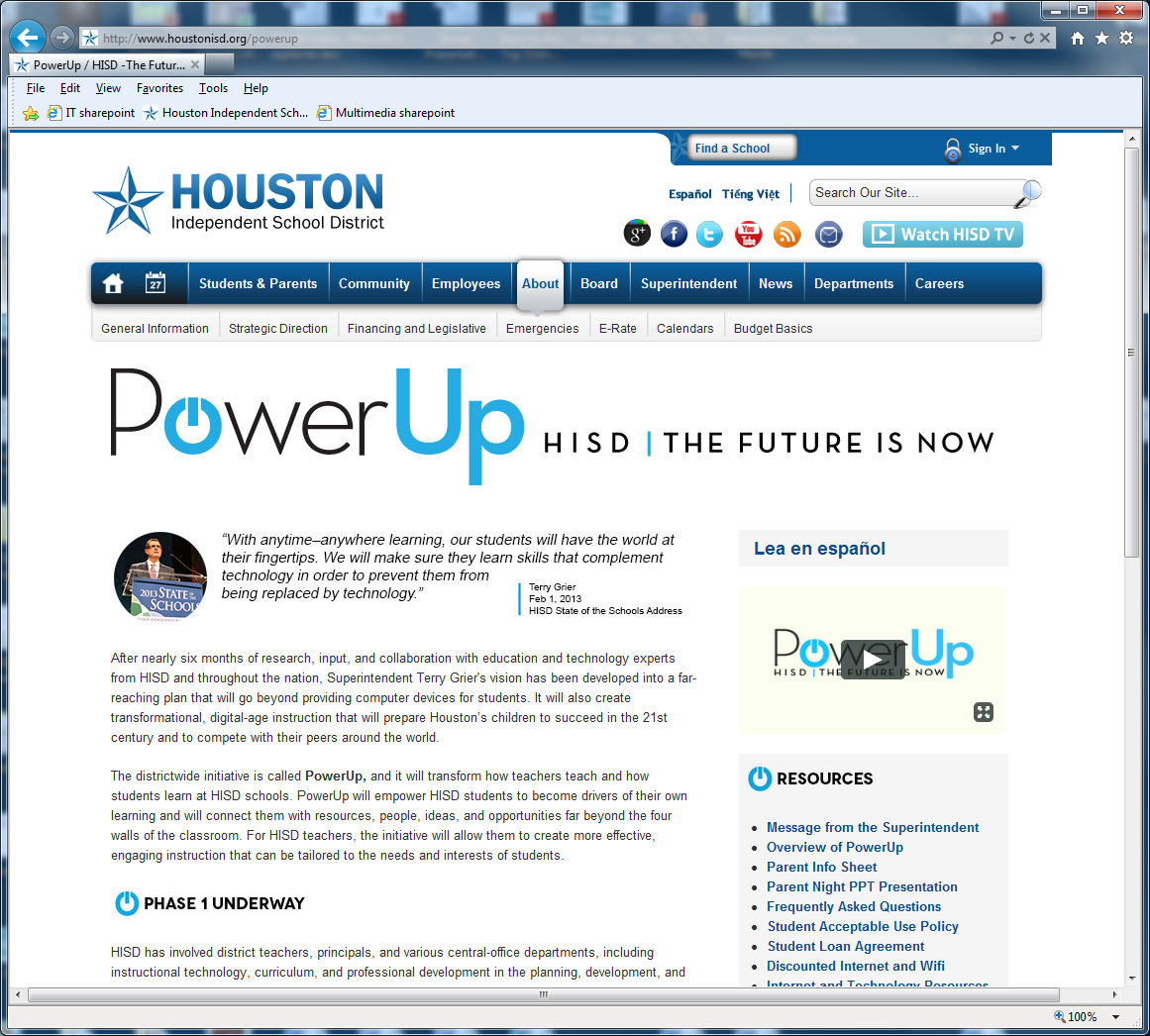 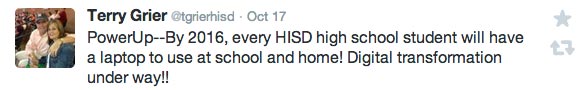 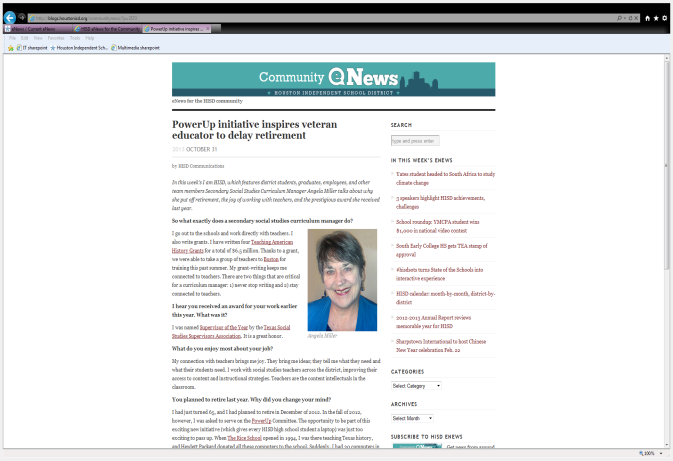 Houston ISD
#greatallover
Past District Initiatives
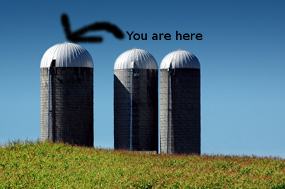 Communications
Everyone else
Houston ISD
#greatallover
Time for Communications
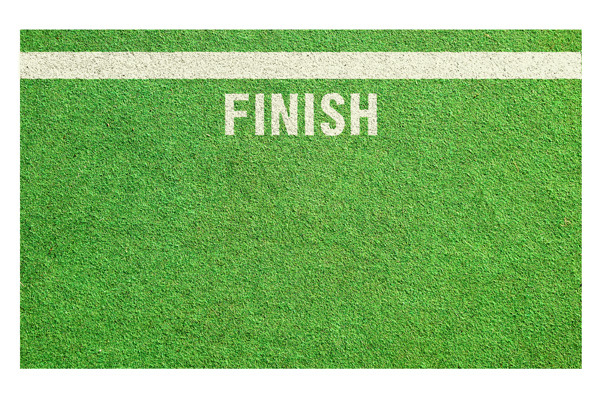 Houston ISD
#greatallover
Cross Functional Work Stream
Curriculum

          Instructional Technology
       
      Information Technology

      Professional Development

      Schools Office


       COMMUNICATIONS
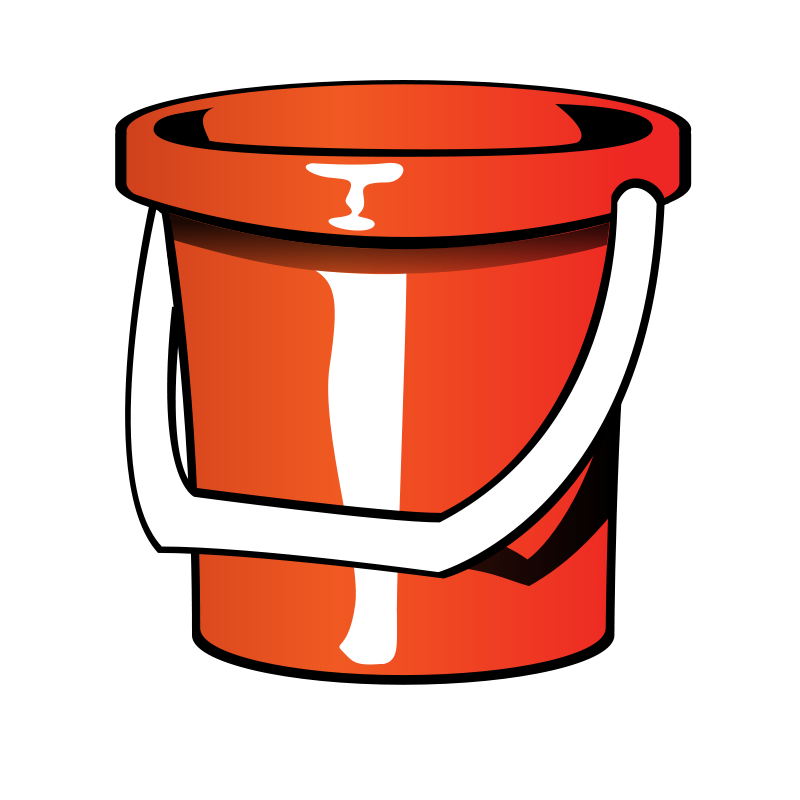 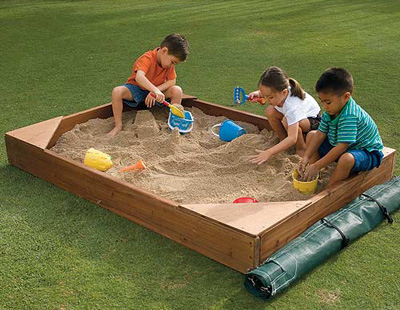 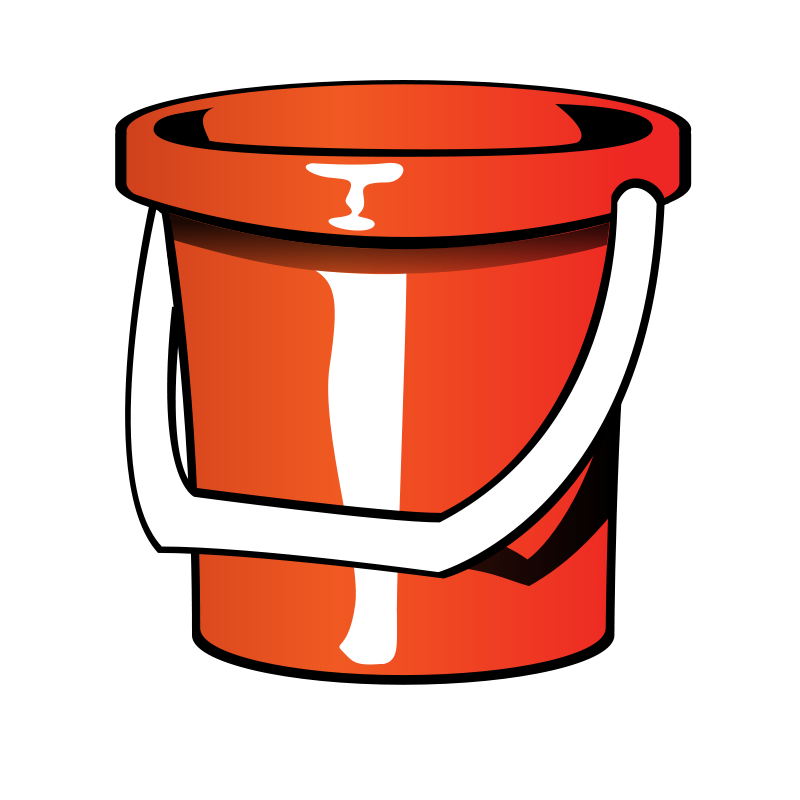 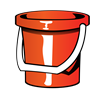 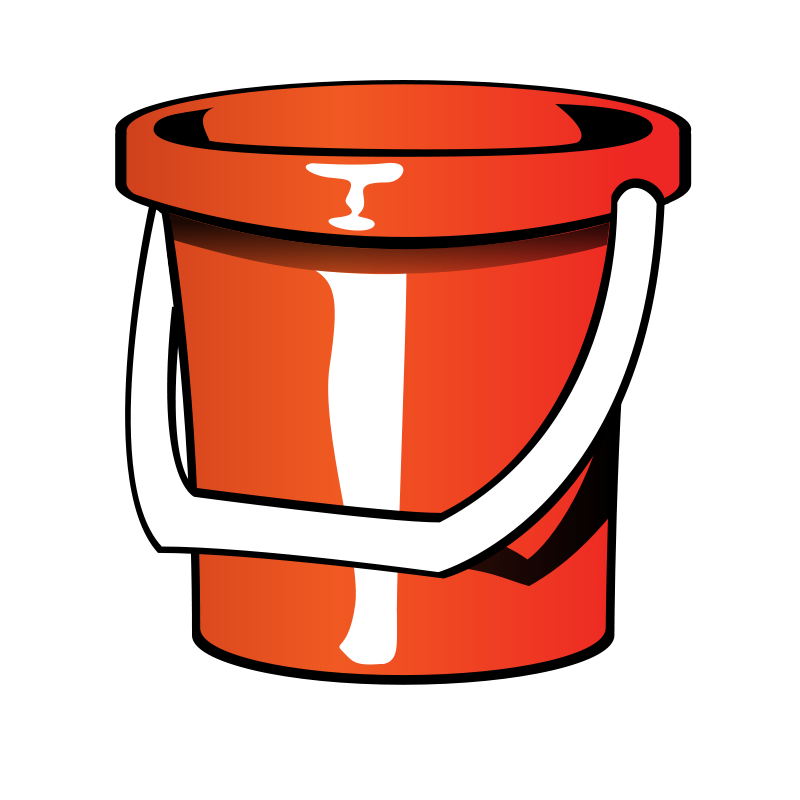 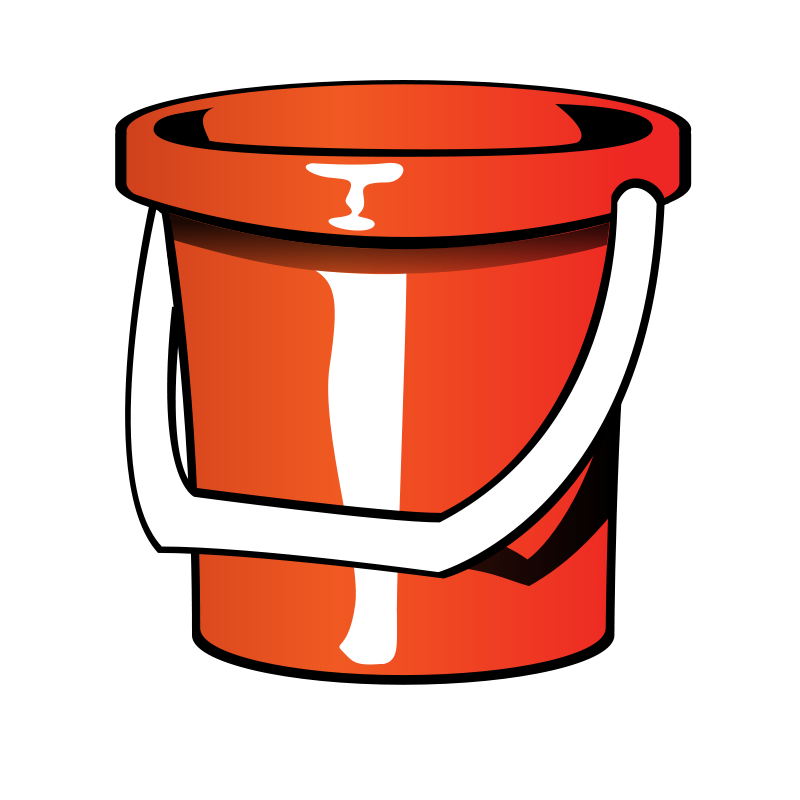 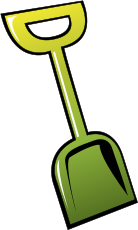 Houston ISD
#greatallover
[Speaker Notes: And this is our poster girl, if you will, for that kind of academic success.
Alejandra Ortega graduated in the spring from one of our magnet programs – the Barbara Jordan High School for Careers – and this amazing young woman alone attracted $700,000 in scholarship offers.
She’s the first in her family to attend college, and she’s now in an honors program at the University of Texas.
And the best news for us is that her career goal is to become an educator in HISD.]
Flower Power
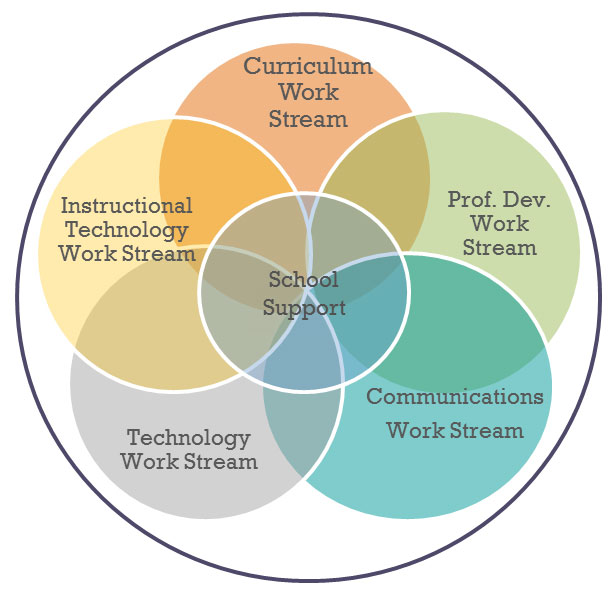 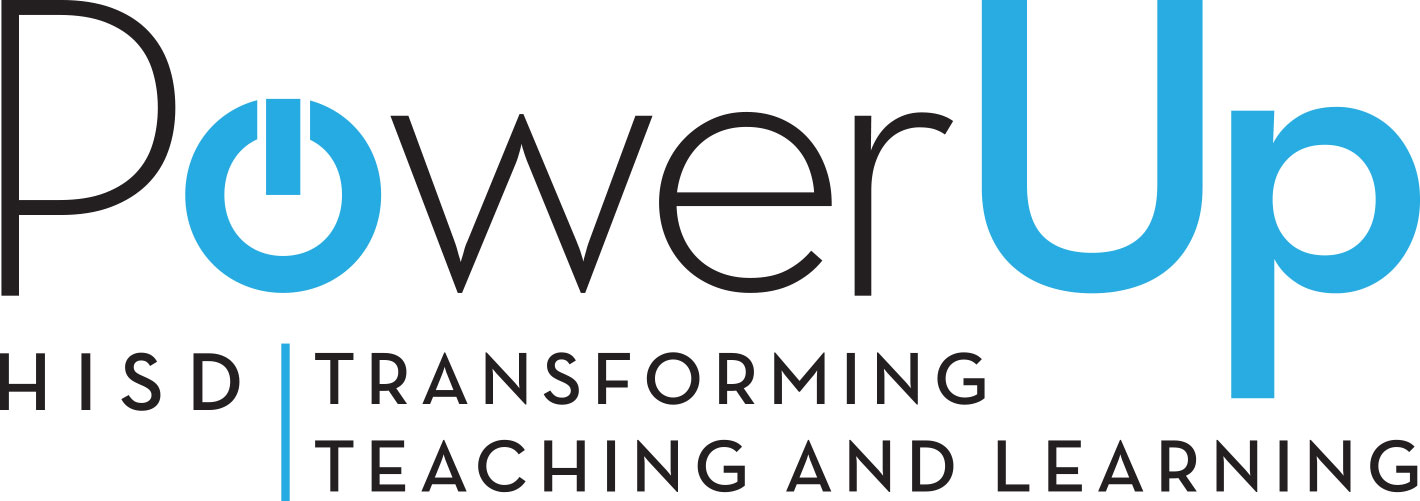 Houston ISD
#greatallover
Get in the Sandbox
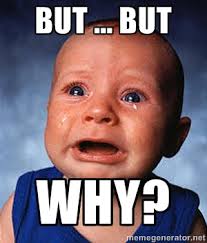 To build a better sandcastle

To make cleanup easier 

To share your toys
Houston ISD
#greatallover
[Speaker Notes: And this is our poster girl, if you will, for that kind of academic success.
Alejandra Ortega graduated in the spring from one of our magnet programs – the Barbara Jordan High School for Careers – and this amazing young woman alone attracted $700,000 in scholarship offers.
She’s the first in her family to attend college, and she’s now in an honors program at the University of Texas.
And the best news for us is that her career goal is to become an educator in HISD.]
Tools you bring to the box
Why are we dong this?

Who is affected?

What do they need?

What could go wrong?
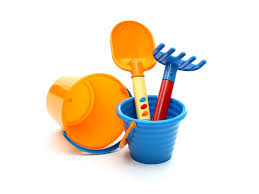 Houston ISD
#greatallover
[Speaker Notes: And this is our poster girl, if you will, for that kind of academic success.
Alejandra Ortega graduated in the spring from one of our magnet programs – the Barbara Jordan High School for Careers – and this amazing young woman alone attracted $700,000 in scholarship offers.
She’s the first in her family to attend college, and she’s now in an honors program at the University of Texas.
And the best news for us is that her career goal is to become an educator in HISD.]
Don’t be afraid to be…
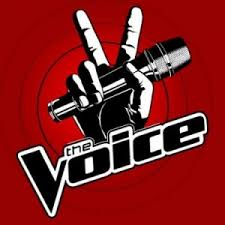 OF REASON
Houston ISD
#greatallover
[Speaker Notes: And this is our poster girl, if you will, for that kind of academic success.
Alejandra Ortega graduated in the spring from one of our magnet programs – the Barbara Jordan High School for Careers – and this amazing young woman alone attracted $700,000 in scholarship offers.
She’s the first in her family to attend college, and she’s now in an honors program at the University of Texas.
And the best news for us is that her career goal is to become an educator in HISD.]
Rules of the Sandbox
Don’t throw sand

Don’t pee in 
    the box

Give others time 
    to adjust
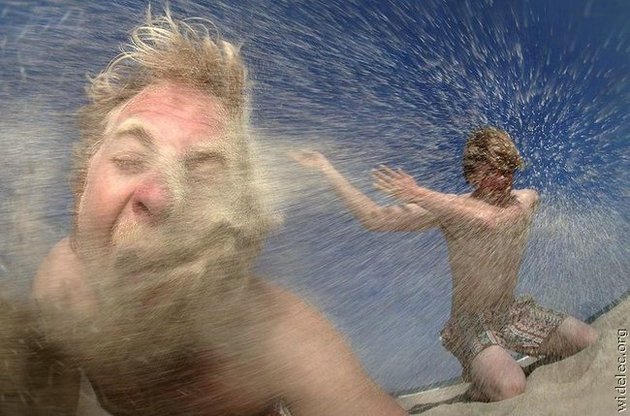 Houston ISD
#greatallover
[Speaker Notes: And this is our poster girl, if you will, for that kind of academic success.
Alejandra Ortega graduated in the spring from one of our magnet programs – the Barbara Jordan High School for Careers – and this amazing young woman alone attracted $700,000 in scholarship offers.
She’s the first in her family to attend college, and she’s now in an honors program at the University of Texas.
And the best news for us is that her career goal is to become an educator in HISD.]
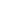 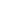 Positive Outcomes
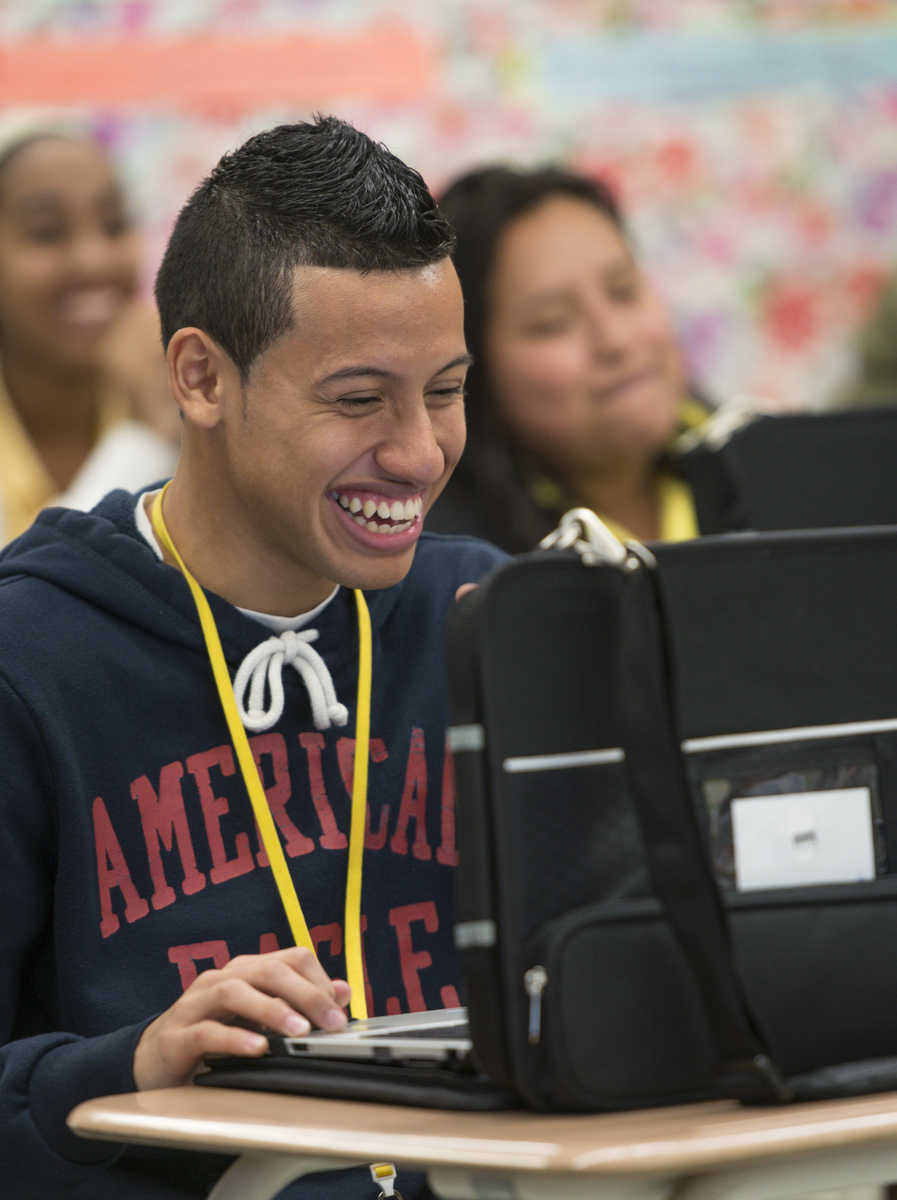 New tools for  communication
Drama free implementation
 
Streamlined communications workflow

New tools for communication

New partners in communication

Prevention of pitfalls
Houston ISD
#greatallover
[Speaker Notes: Hand-in-hand with a reduction in the dropout rate is an increase in the number of our students who are graduating – now more than three-quarters of them are earning a diploma.]
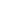 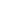 Unexpected Outcomes
New tools for  communication
New understanding of 
    Office of Communications

Most popular girl at the 
    office

Need to sent boundaries
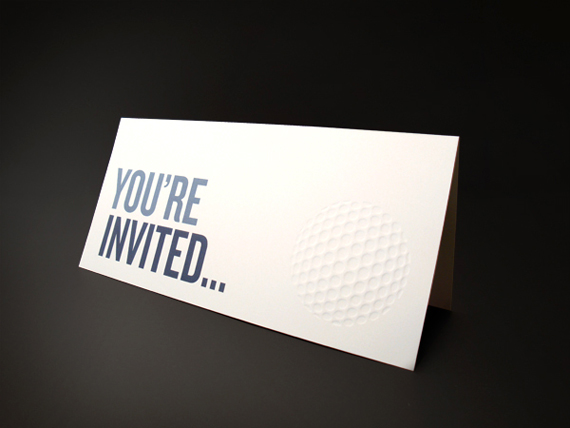 Houston ISD
#greatallover
[Speaker Notes: Hand-in-hand with a reduction in the dropout rate is an increase in the number of our students who are graduating – now more than three-quarters of them are earning a diploma.]
Questions
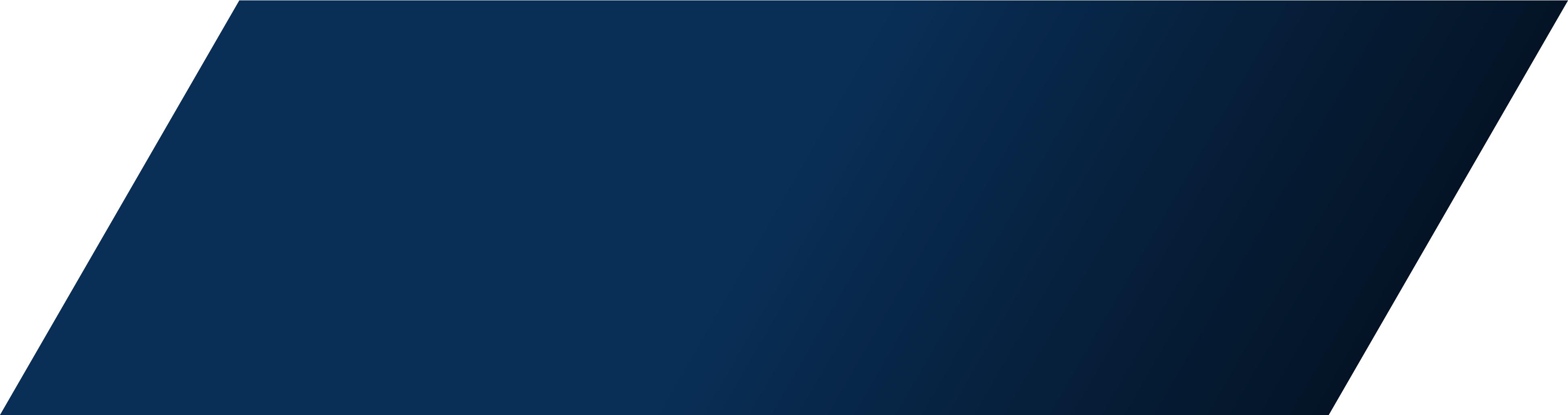 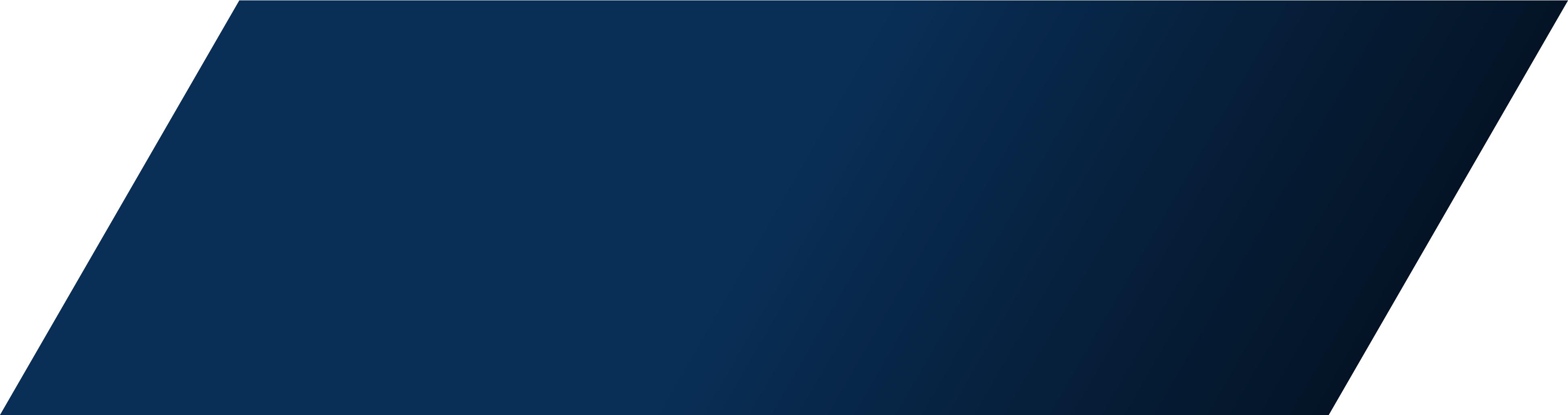 Sarah Greer Osborne
General Manager of Communications
19
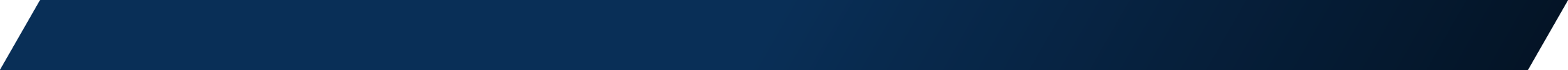 #greatallover
Houston ISD